Geschichte in fünfDie Glorreiche Revolution & die Bill of Rights(1688 – 1689)
Überblick
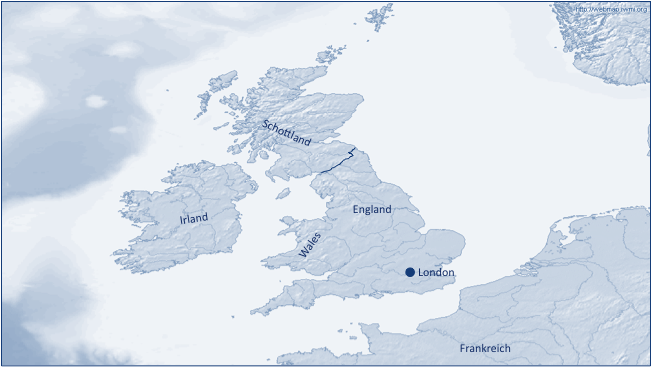 Die Beteiligten
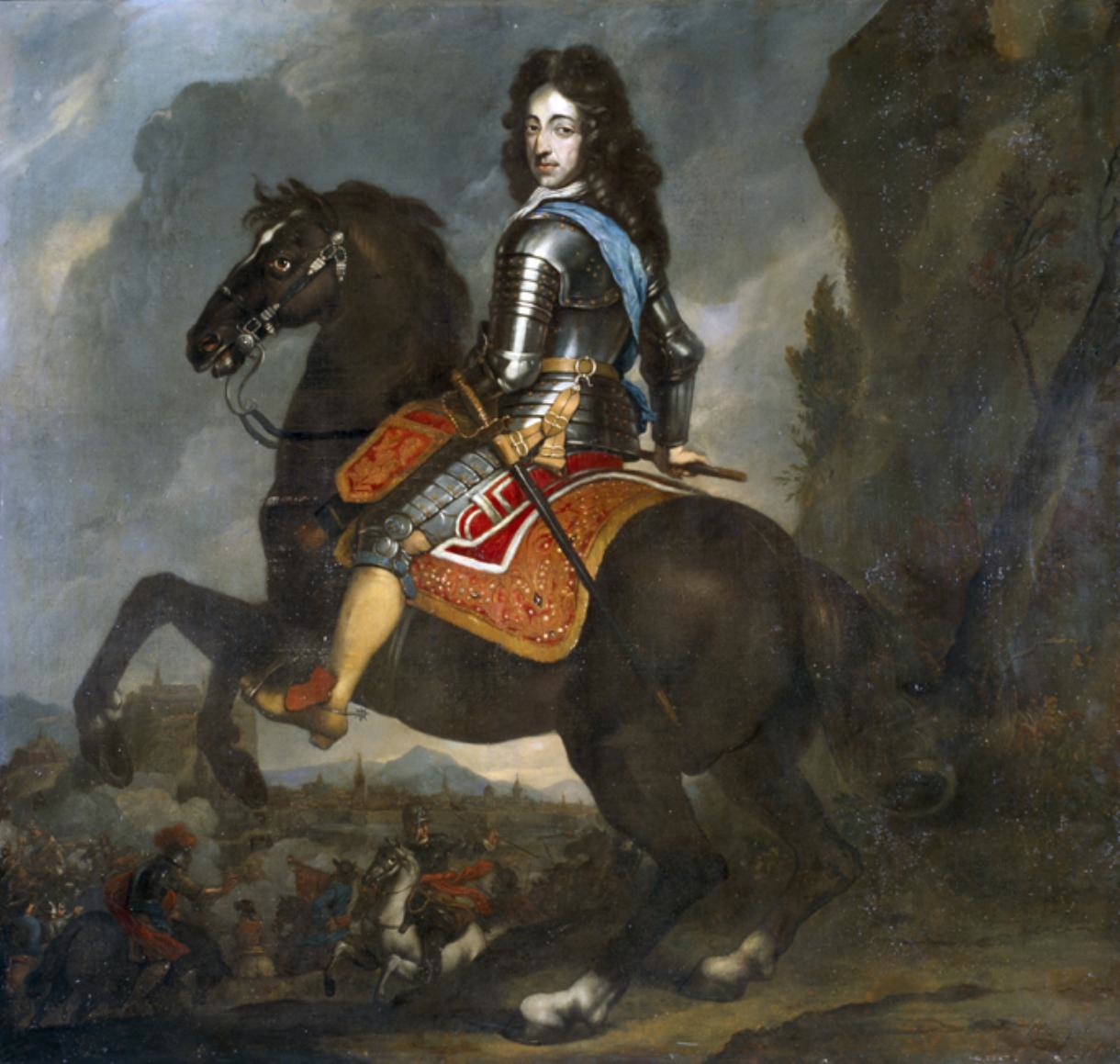 William of Orange
(Dt.: Wilhelm von Oranien)
(1650 – 1702)
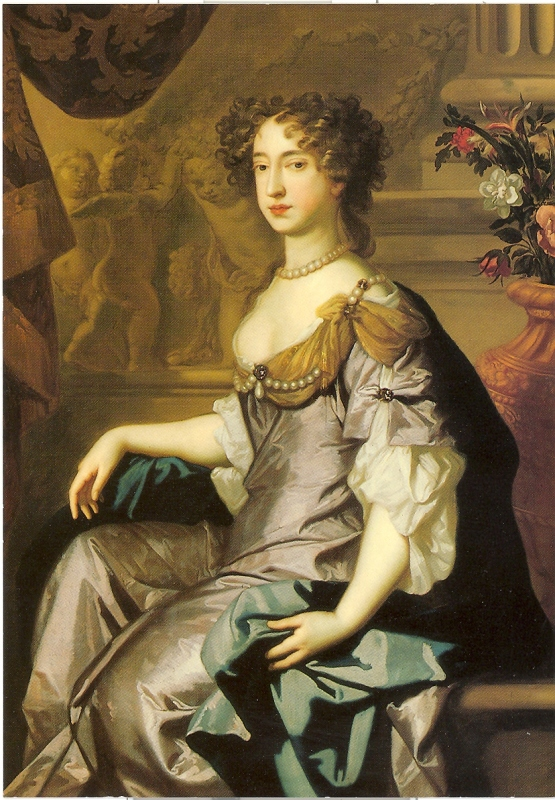 ∞
Mary II
(1662 – 1694)
Datum
1688 – 1689
Ort
England, Schottland & Irland
Ereignis
Ablösung von James II durch William of Orange & Mary II in einer nahezu unblutigen Revolution
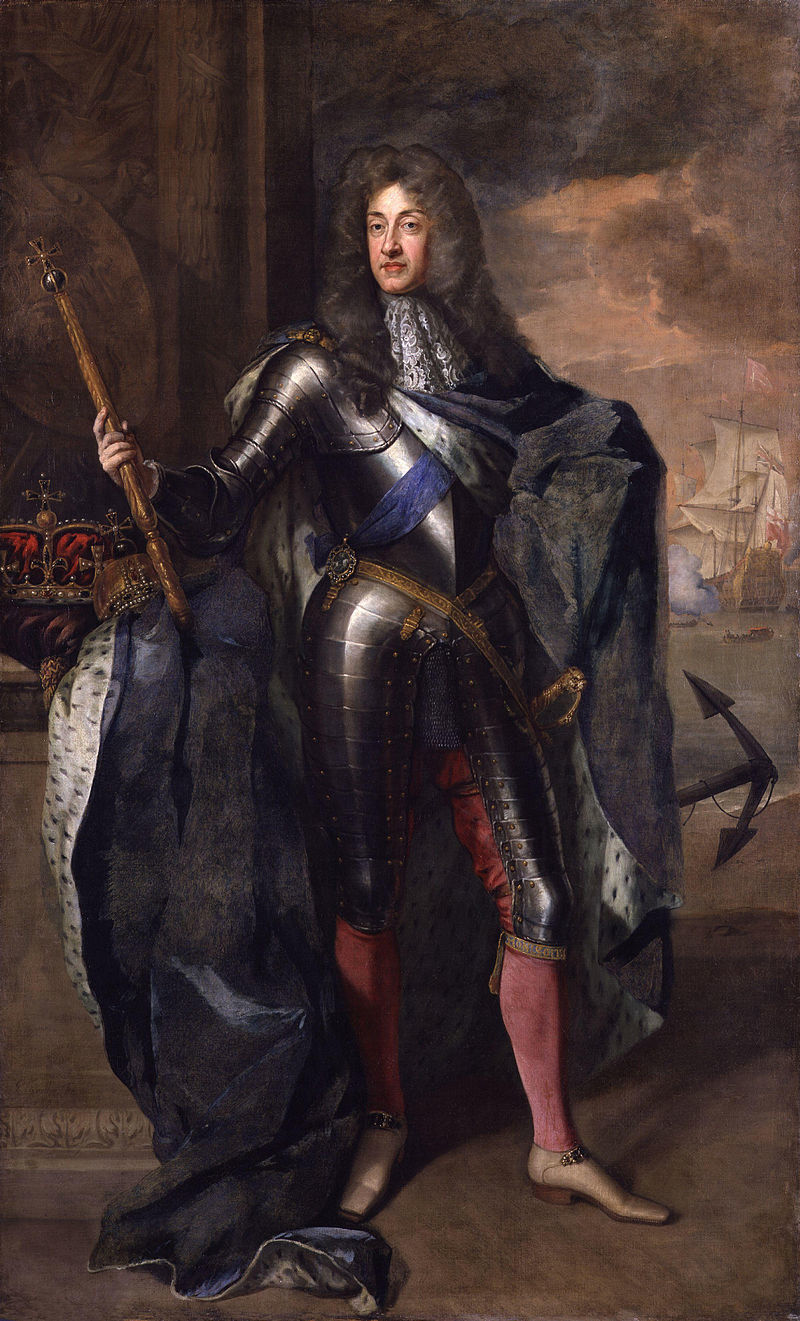 James II
(1633 – 1701)
2
1660: Charles II wird vom Parlament zum König erklärt
1649: Der (absolutistische) König Charles I wird hingerichtet & England wird zu einer Republik
1685: Nach dem Tod von Charles II besteigt sein katholischer Bruder als James II den englischen Thron
Das englische Establishment & die Church of England akzeptieren die Lage, da beide Töchter von James II Protestanten sind
Vorgeschichte: Englische Situation
1642 – 1651: Englischer Bürgerkrieg insb. auf Grund von religiösen Spannungen & Konflikten zw. König & Parlament
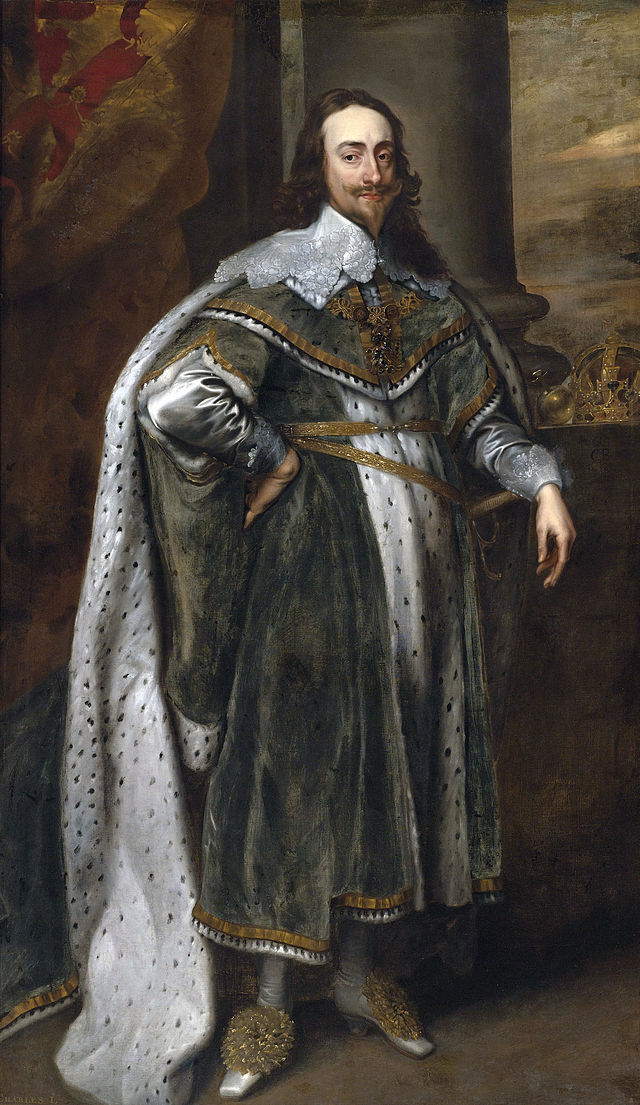 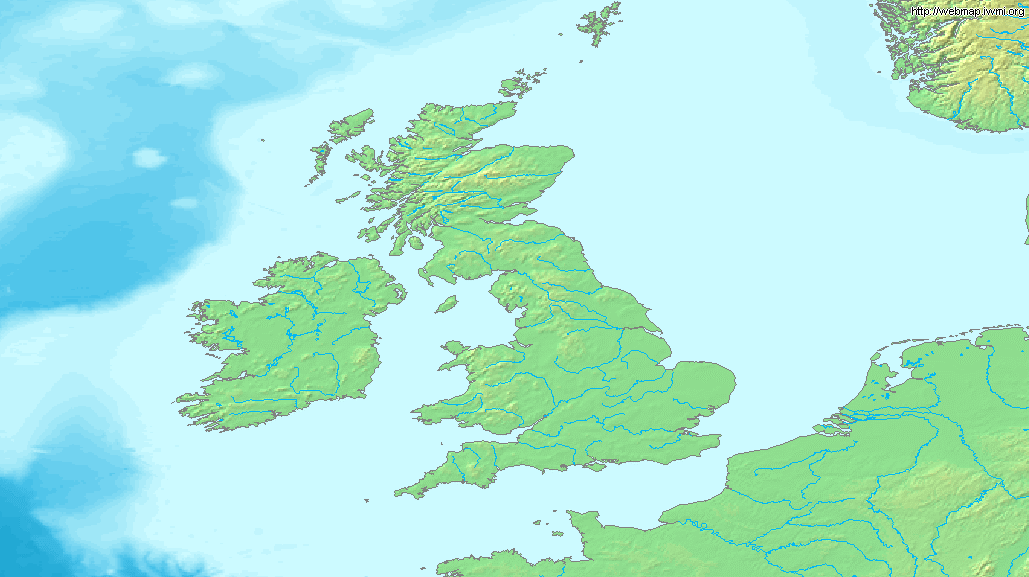 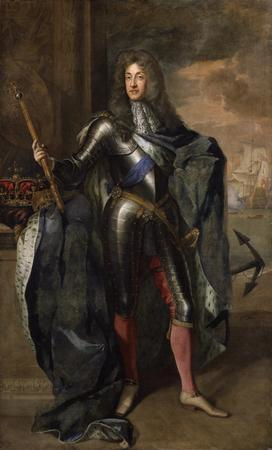 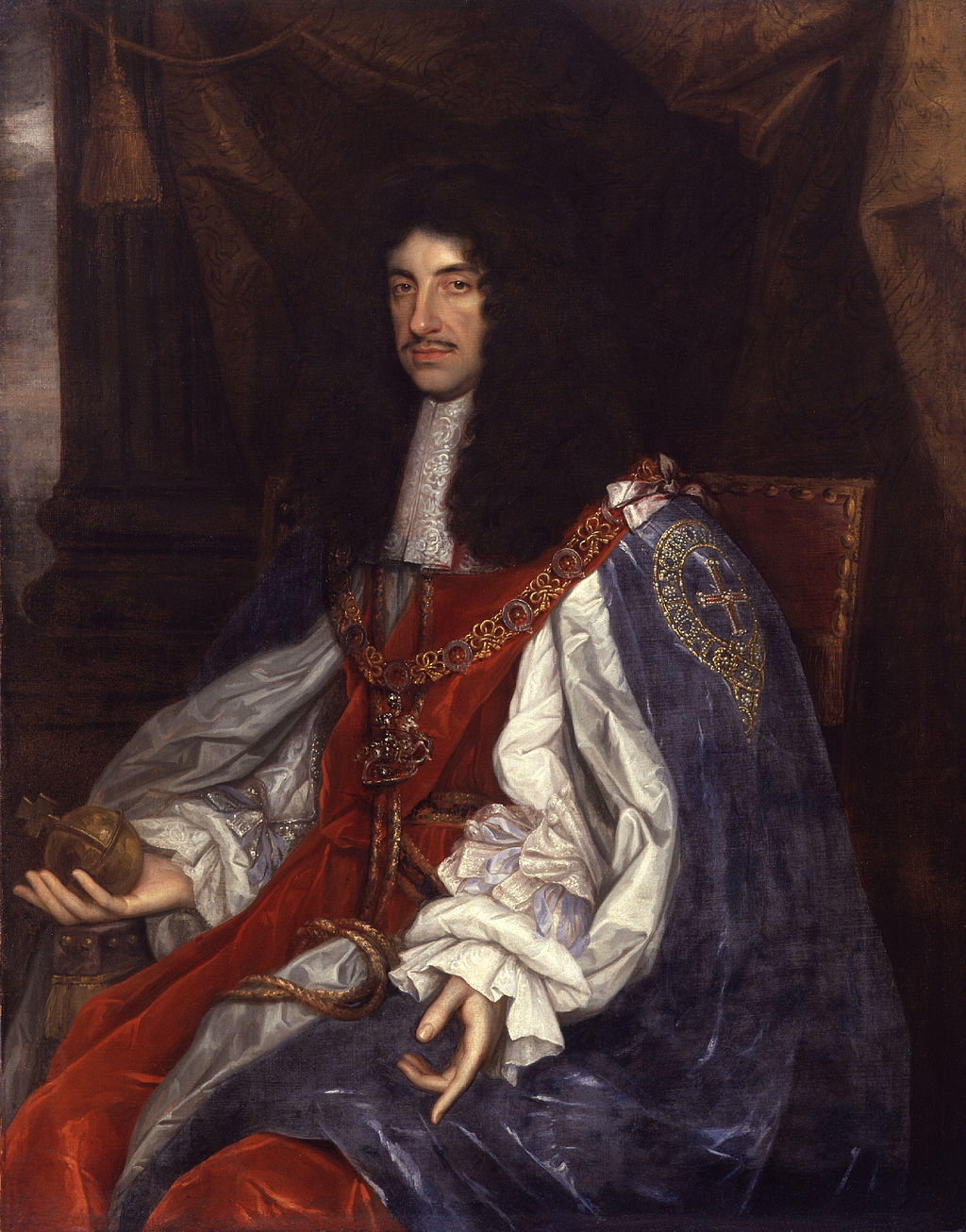 Charles I
Schottland
Charles II
James II
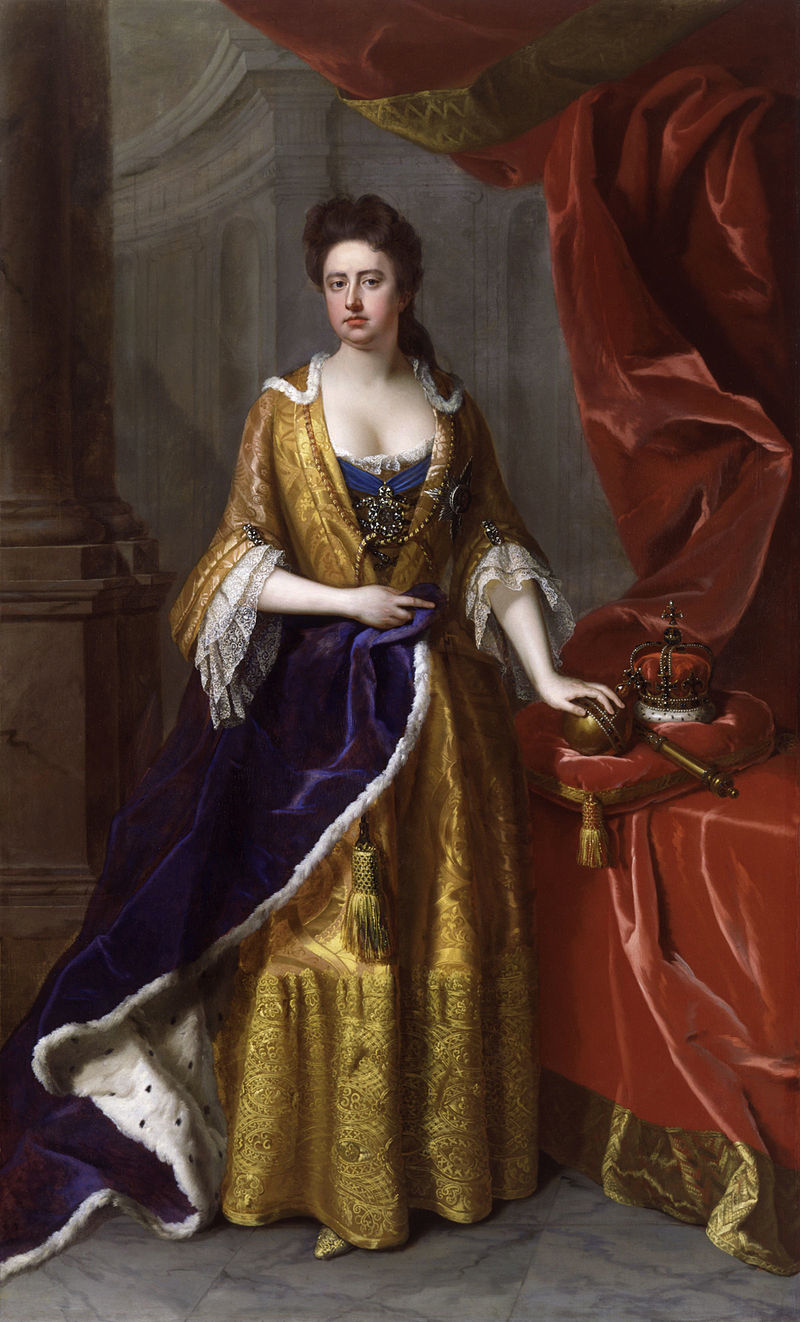 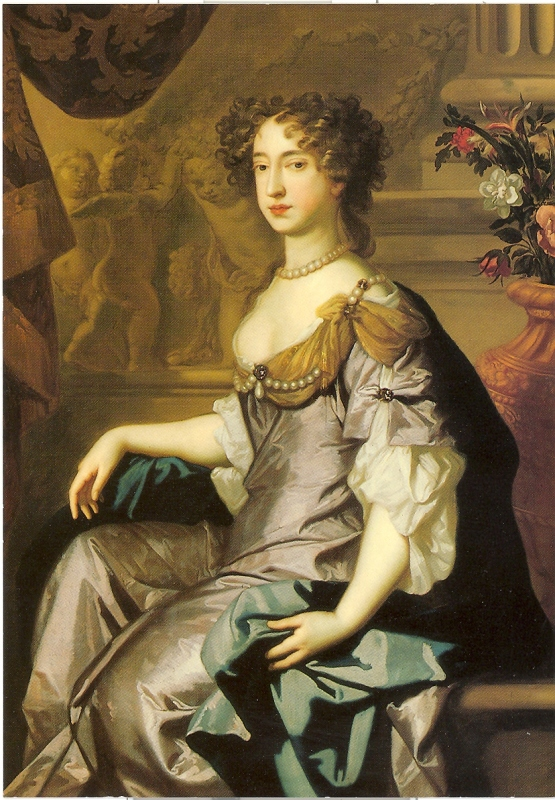 England
Irland
London
Wales
Den Haag
Anne
Mary
1685 – 1687: Regierung von James II
 Sieht sich selbst als Herrscher von Gottes Gnaden
 Religiöse Toleranz gegen Katholiken & Nonkonformisten
 Besetzung von hochrangigen Posten mit Katholiken
Frankreich
3
Gefahr einer katholischen Dynastie auf dem engl. Thron
6 Bischöfe weigern sich & werden verhaftet
Apr. 1688: James II fordert von der Church of England die Declaration of Indulgence (Glaubensfreiheit & Abschaffung der Bindung an die Church of England)
Juni 1688: Der Sohn von James II wird geboren
Vorgeschichte: Englische Situation
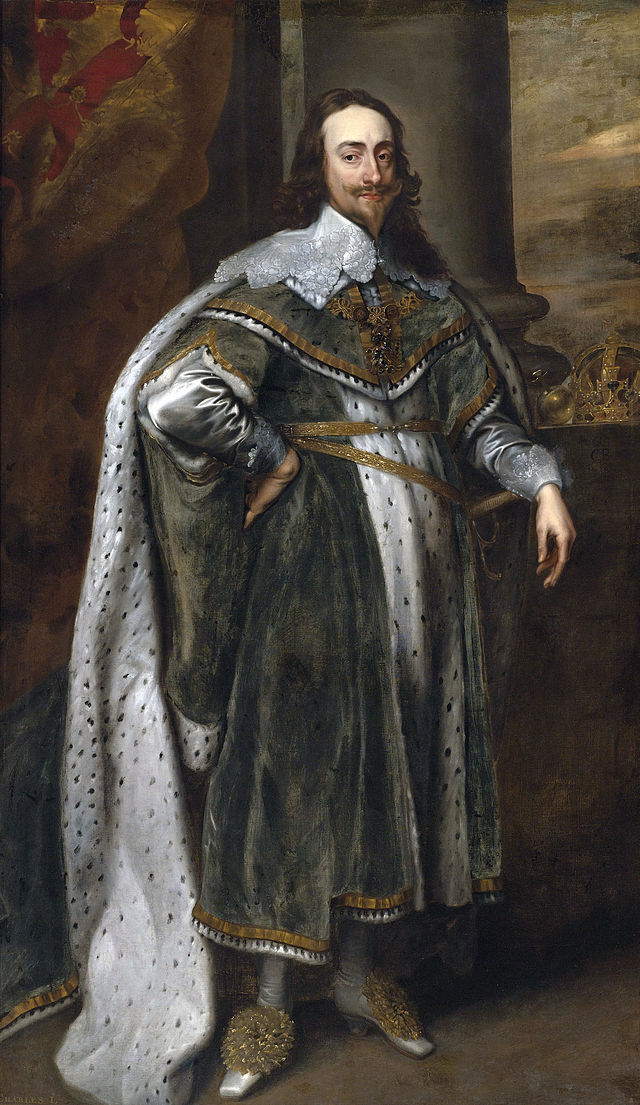 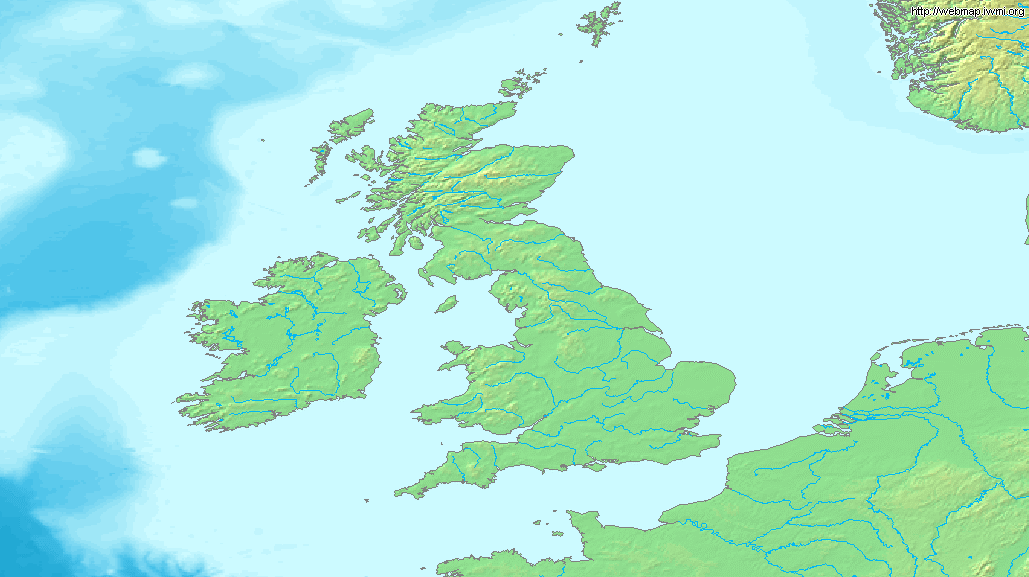 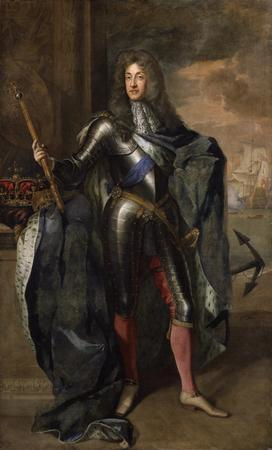 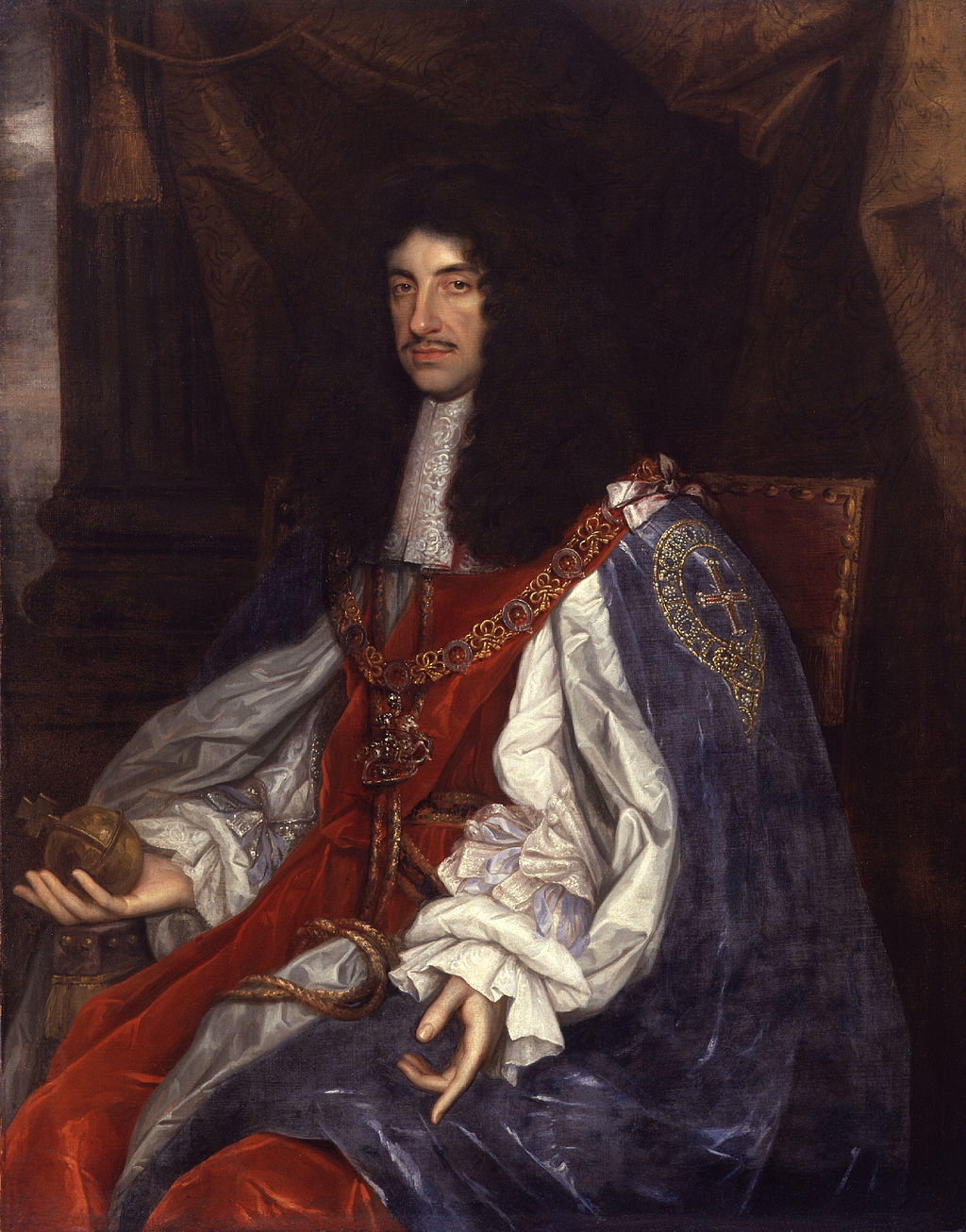 Charles I
Schottland
Charles II
James II
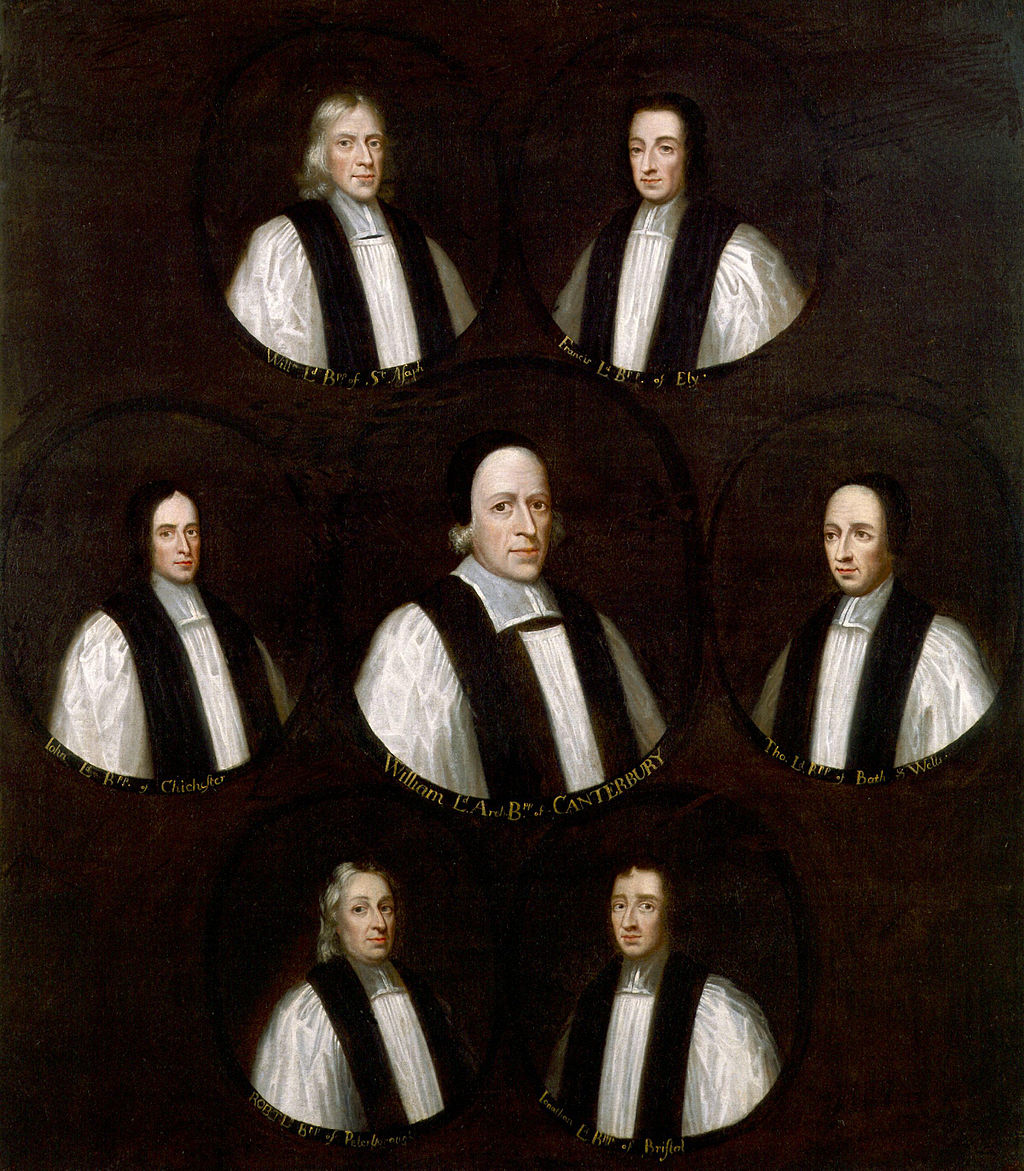 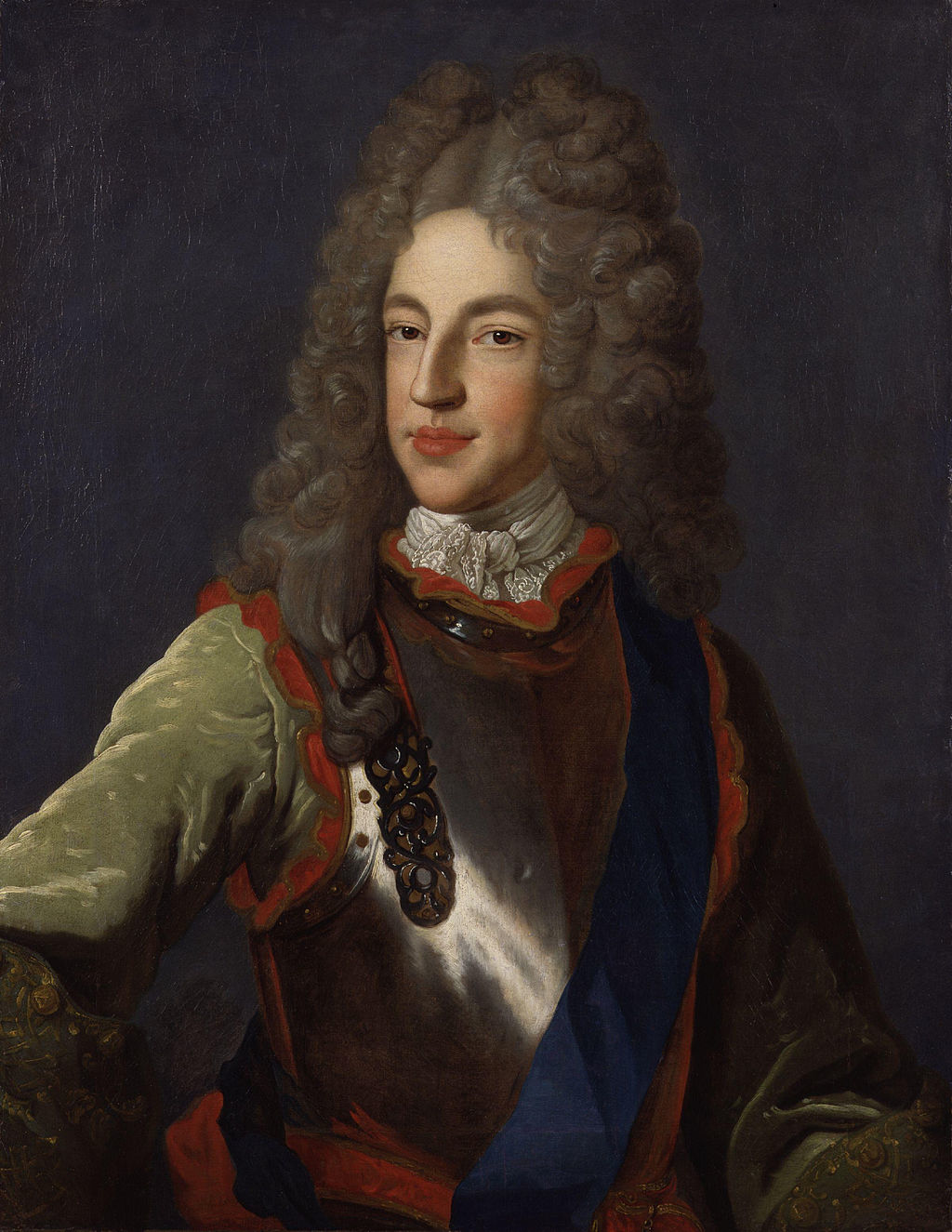 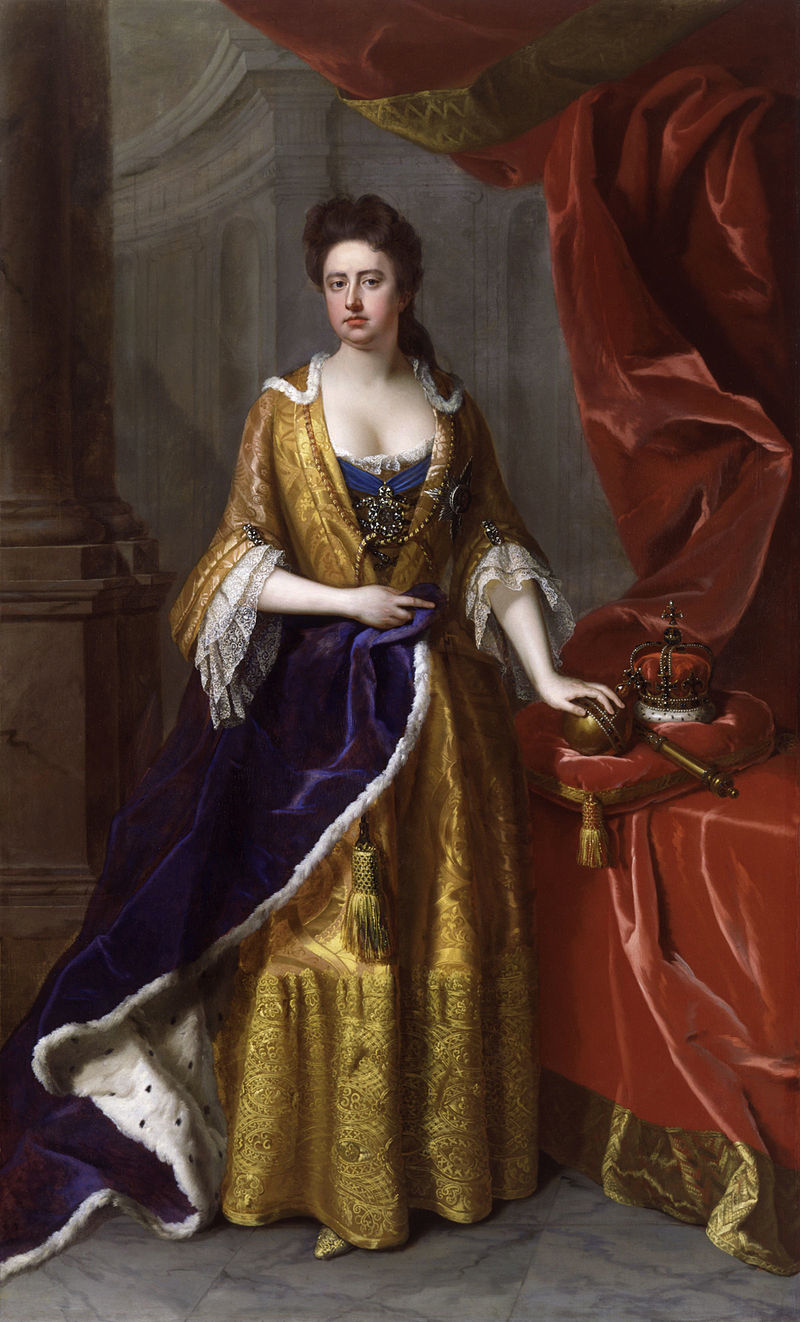 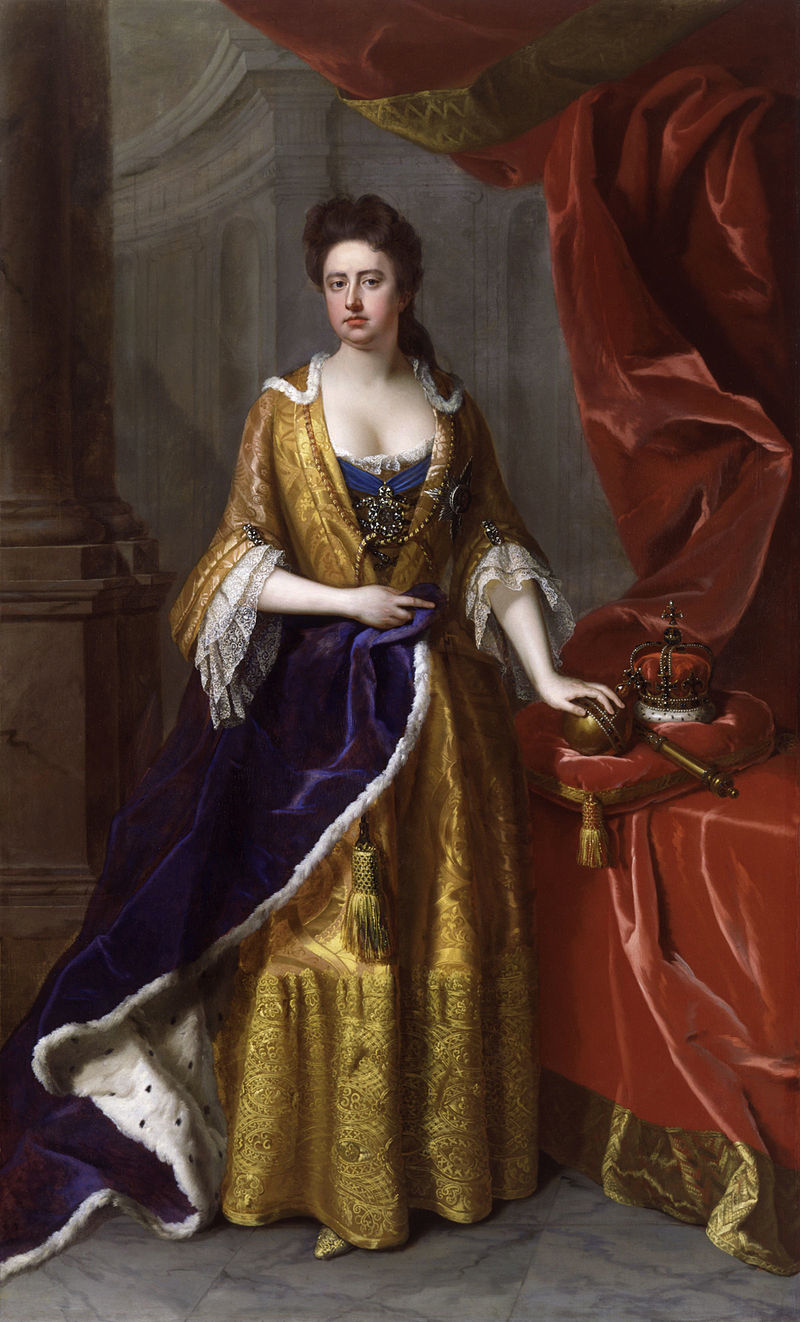 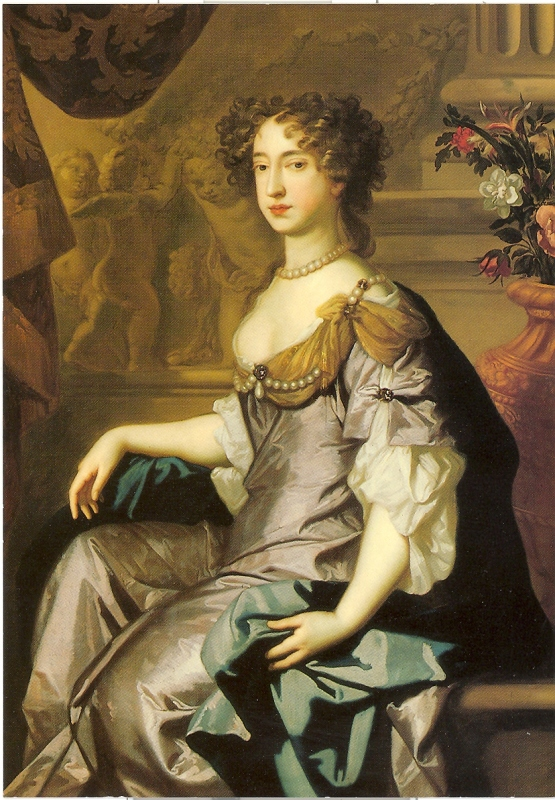 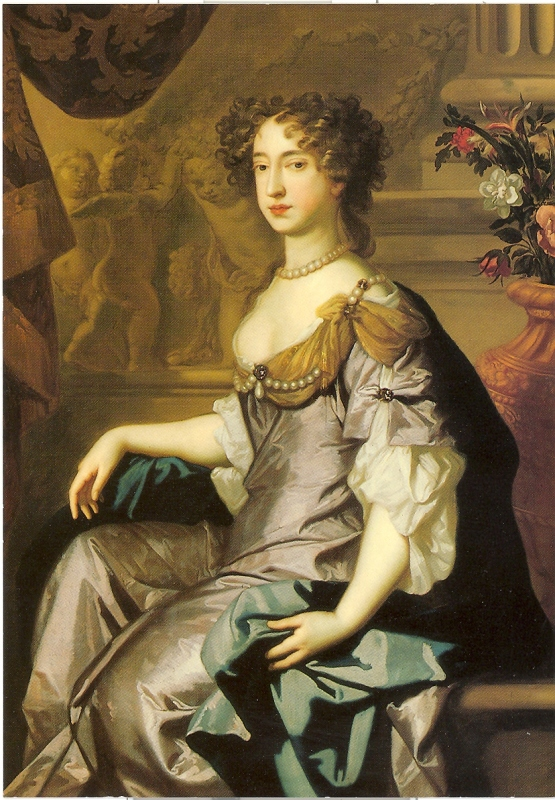 England
Irland
London
Wales
Den Haag
James
Mary
Anne
Anne
Mary
Frankreich
4
Wachsende Spannungen zw. katholischem Frankreich & protestantischen Niederlanden – Der Krieg der Großen Allianz (1688-1697)  zeichnet sich ab
William trifft spätestens jetzt die Entscheidung für eine Invasion Englands
Apr. 1688: Marinevertrag über die Finanzierung eines englischen Geschwaders im Kanal durch Frankreich
Die pro-katholische & Frankreich freundliche Politik von James II besorgt William, Stadthalter der Niederlande
1687 – 1688: William steht in geheimer Korrespondenz mit engl. Politikern
17. Jh. Unter Louis XIV entwickelt sich Frankreich zur kontinentalen Hegemonialmacht
Vorgeschichte: Europäische Situation
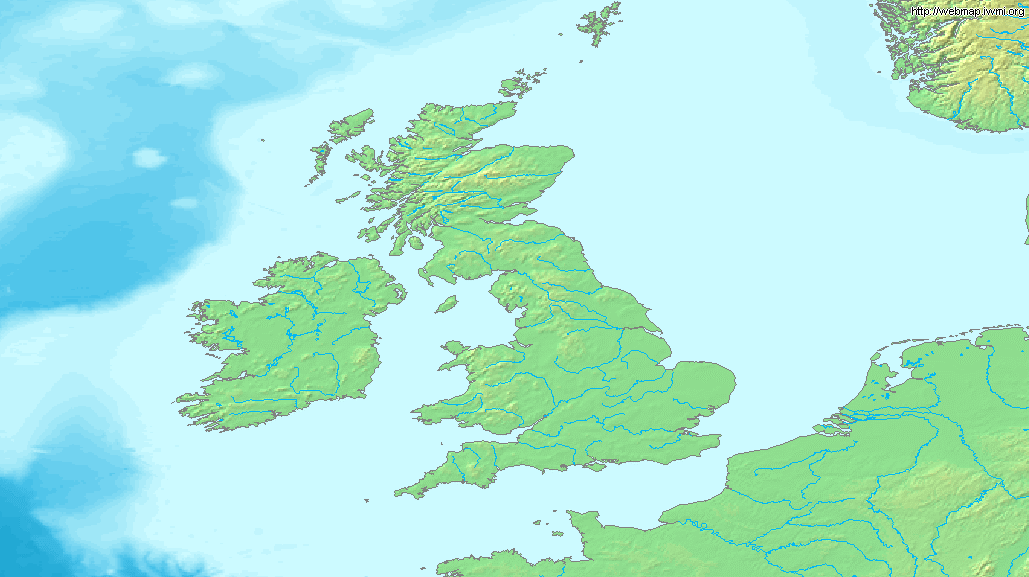 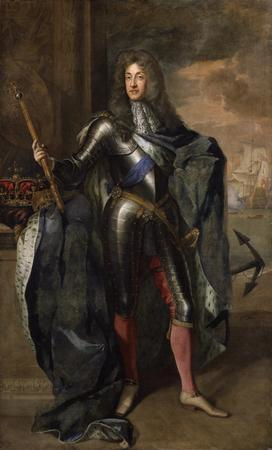 Schottland
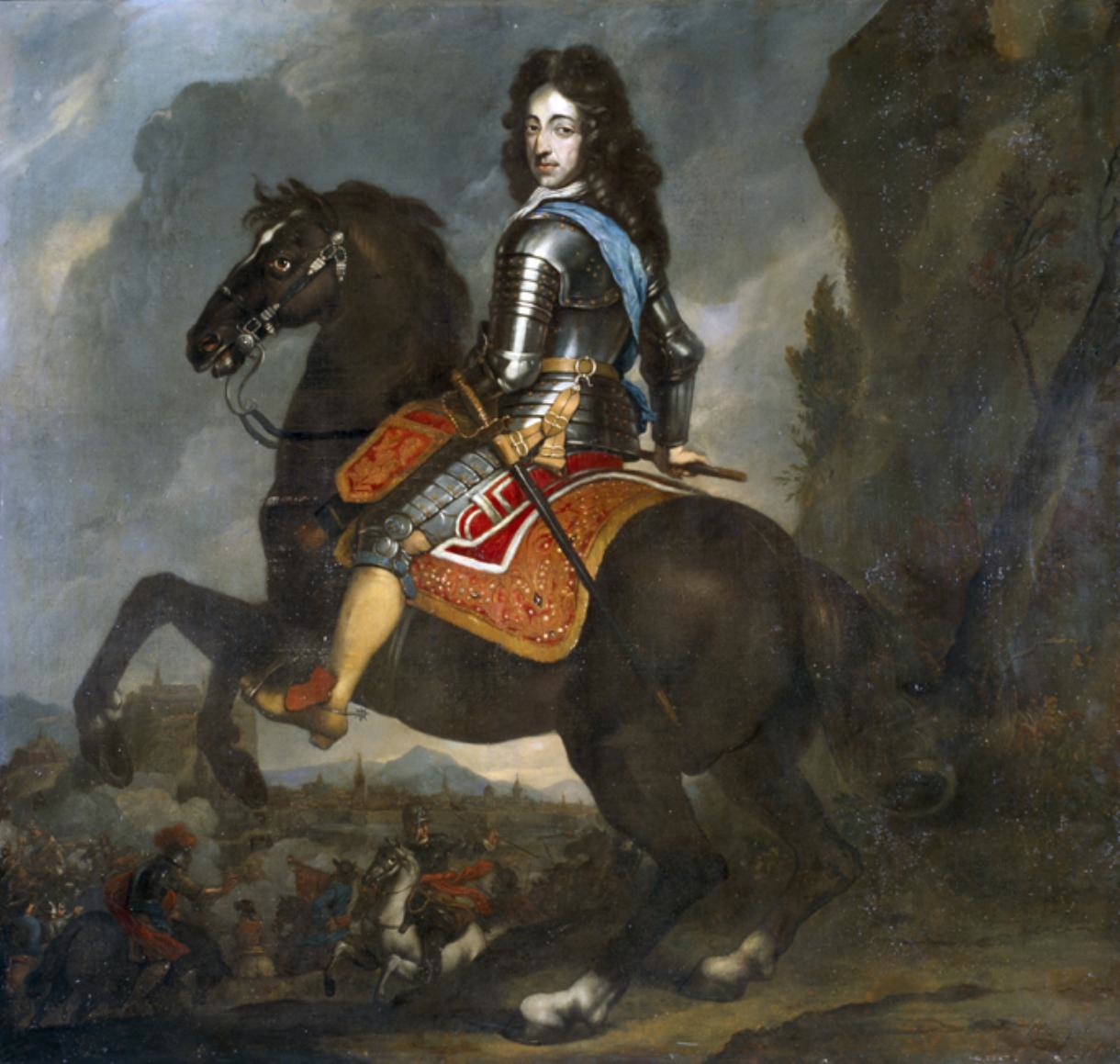 James II
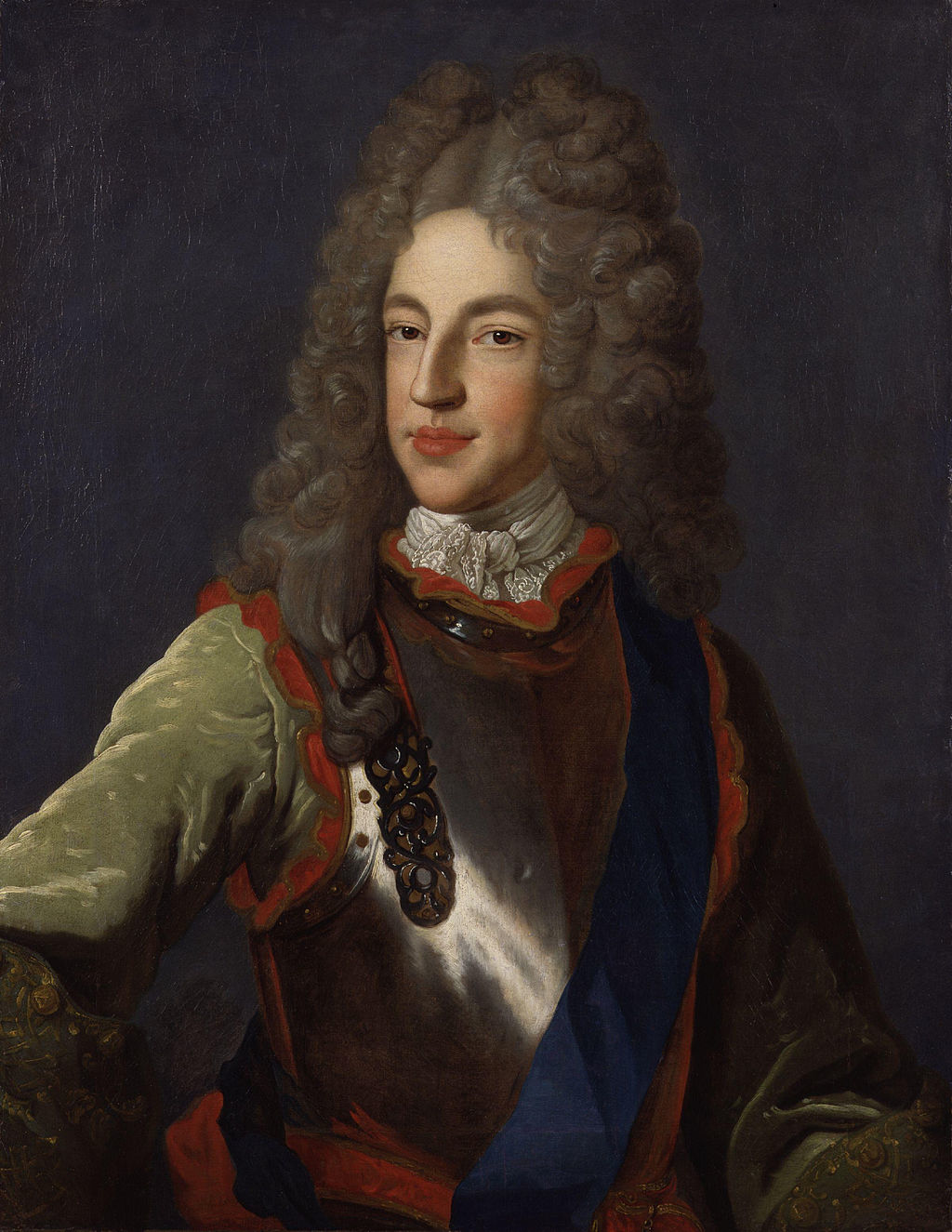 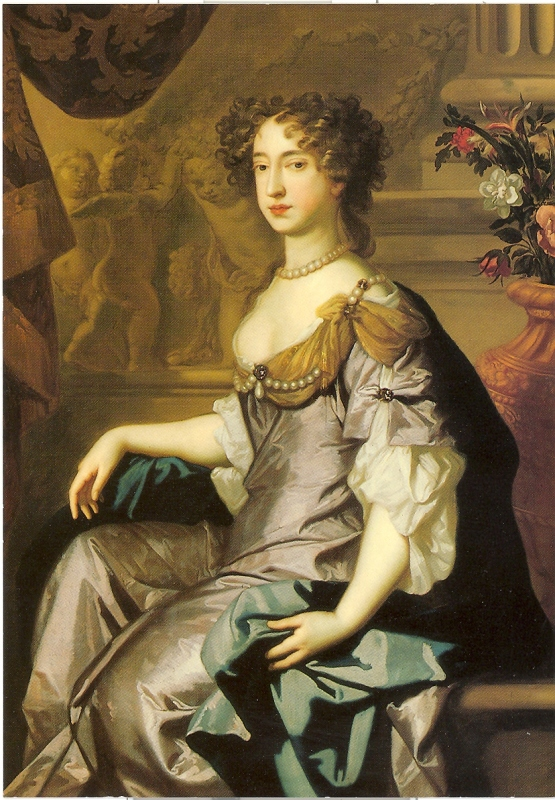 ∞
England
Irland
London
Willliam of Orange
Wales
Den Haag
James
Mary
Frankreich
5
William lässt die Declaration of The Hague verteilen, nach der nur nach England kommt, um das Recht & die Religion zu schützen
23. Dez. James flieht nach Frankreich
18. Dez. 1688: William erreicht London
09. – 11. Dez. 1688: Bei einem gescheiterten Fluchtversuch wirft James das Great Seal in die Thames
Nov. 1688: James Tochter Anne, Offiziere & Soldaten wechseln auf Williams Seite
15. Nov. 1688: William landet mit seinen Truppen in Torbay
Juni 1688: Die Immortal Seven (1 Bischof & 6 Adlige) laden William in einem Brief nach England ein
Verlauf: Williams Landung & Konsolidierung in England
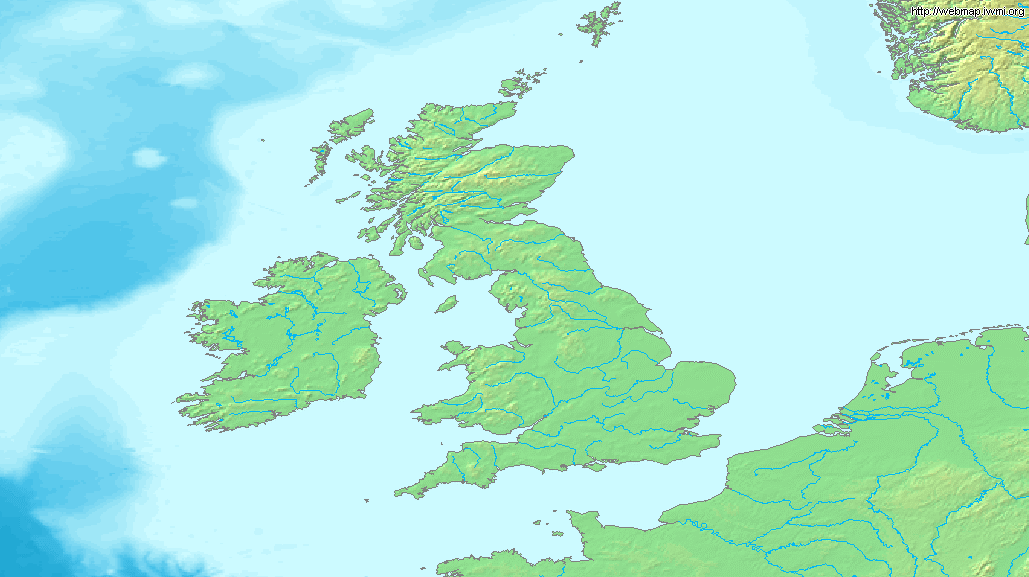 Schottland
England
Irland
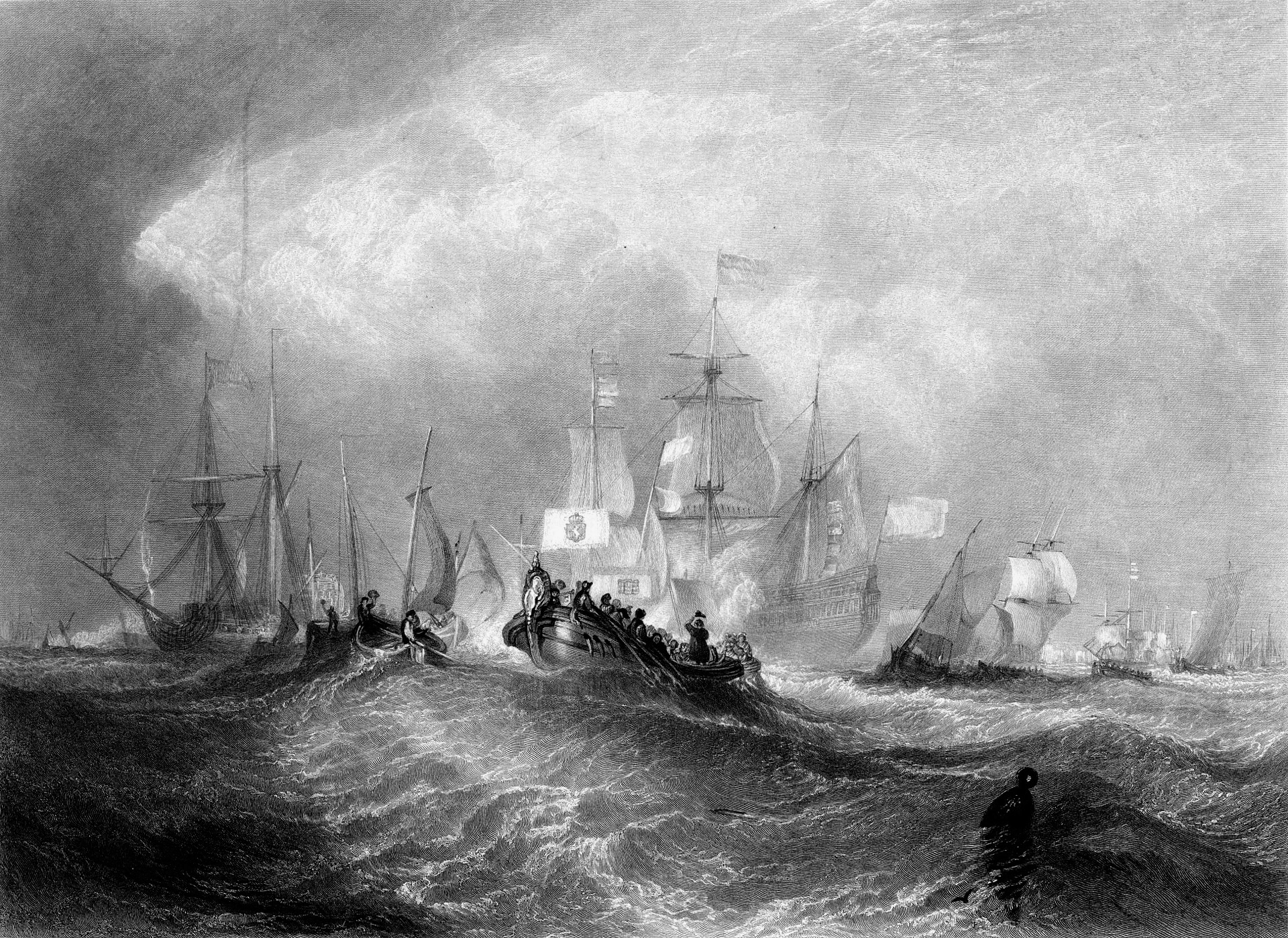 London
Wales
Den Haag
Frankreich
6
11. Apr. 1689: William & Mary werden zu gemeinschaftlichen Monarchen gekrönt mit Annes Kindern als Erben
05. Jan. 1689: Das Convention Parliament wird gewählt
28. Dez. 1688: William wird mit provisorischen Regierung beauftragt
11. Mai 1689: William & Mary akzeptieren die schottische Krone
16. Dez. 1689: Die Bill of Rights wird ratifiziert
März 1689 – Okt. 1691: Jakobitischer Widerstand in Irland wird mit Krieg gebrochen
Verlauf: Thronbesteigung von William & Mary
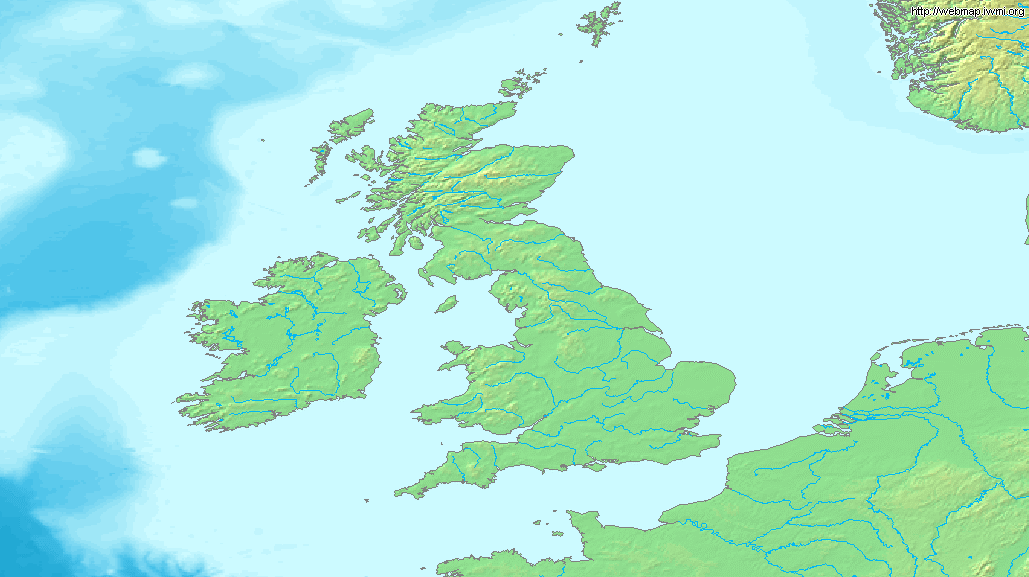 Schottland
England
Irland
London
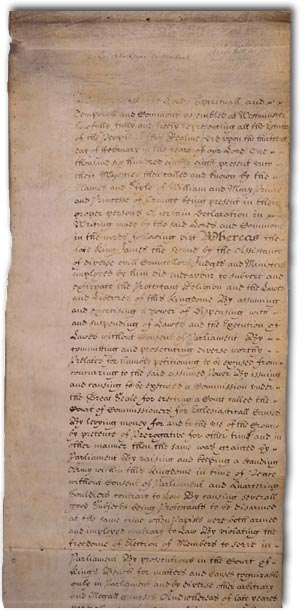 Wales
Den Haag
Neuer Krönungseid gemäß des Coronation Oath Act 1688:
„solemnly promise and swear to govern the people of this kingdom of England, and the dominions thereunto belonging, according to the statutes in parliament agreed on, and the laws and customs of the same.“
Frankreich
7
Verlauf: Bill of Rights
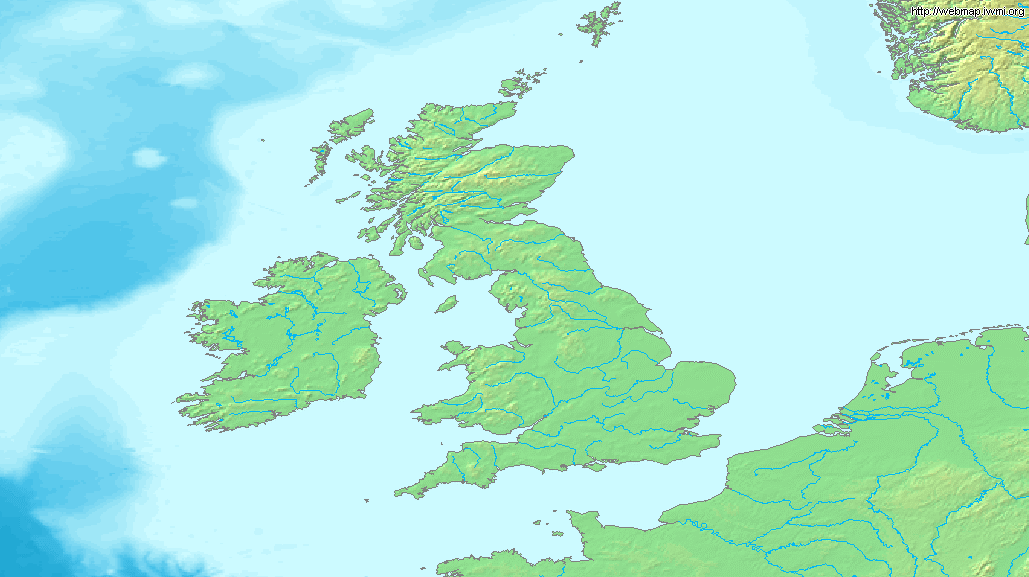 The Bill of Rights (1689):
 Verurteilung von Verfehlungen von James II
 Thronfolgeregelungen & Verbannung von Katholiken vom Thron
 Keine Beeinflussung des Rechts durch den Monarchen
 Steuerhoheit beim Parlament
 Freiheit von Petitionen an den Monarchen
 In Friedenszeiten keine Armee ohne parlamentarische Zustimmung
 Recht auf Waffenbesitz
 Unabhängigkeit der Parlamentswahlen
 Redefreiheit im Parlament
 Keine grausamen & unangemessenen Bestrafungen
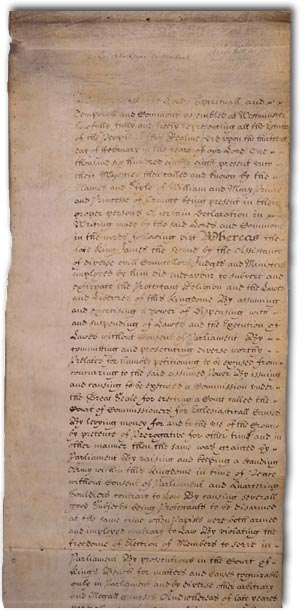 Schottland
England
Irland
London
Wales
Den Haag
Frankreich
8
Folgen
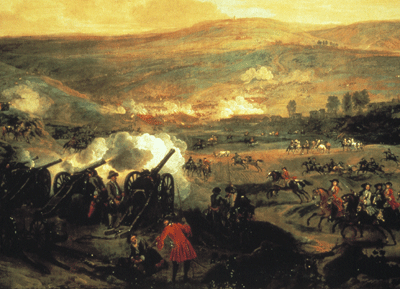 Schottland & Irland
Jakobiter-Aufstände in Schottland bis 1746
Wilhelminische Niederschlagung der Aufstände in Irland (1689-1691) führen zu Jahrhunderte langen Konflikten
Religiöse Folgen
Integration von nonkonformistischen Protestanten
Katholiken werden für 140 Jahre ausgegrenzt (Roman Catholic Relief Act, 1829)
Battle of the Boyne (1690)
Staatsform
Der Absolutismus ist auf den Britischen Inseln beendet
Die Konstitutionelle Monarchie mit einem starken Parlament ist auf den Britischen Inseln etabliert
Eine Staatsform mit starkem Parlament wird weltweit zum Vorbild, z.B. US-Verfassung (1787)
Die staatliche Grundlage für den Aufstieg zum Empire ist gelegt
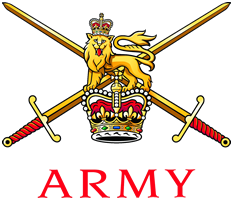 Nebenbei bemerkt: Auf Grund der Parlamentskontrolle über die Armee gibt es die British Army & nicht eine Royal Army
9
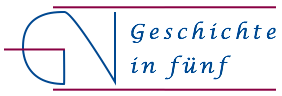 www.geschichte-in-5.de